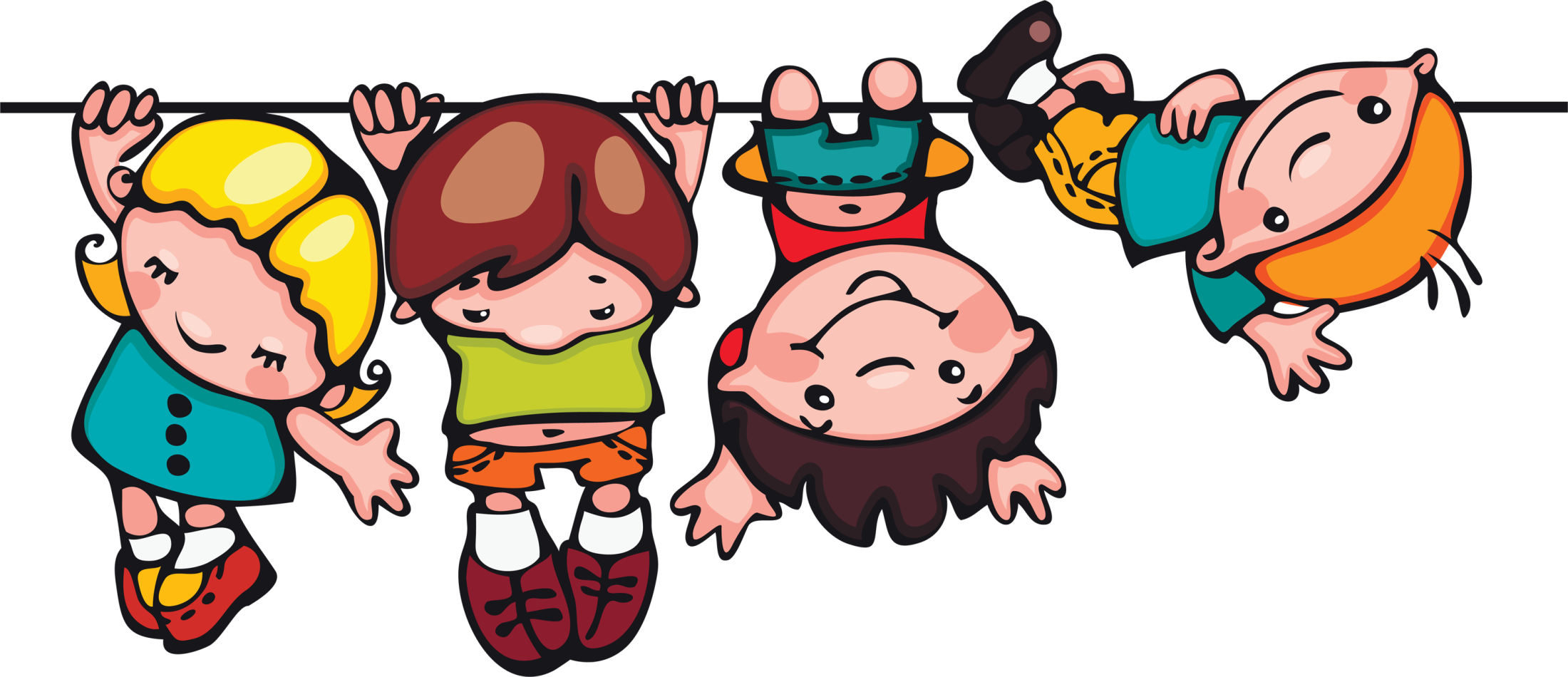 Виктор Владимирович Голявкин
Что вы знаете об авторе?
Когда родился писатель?
 В Каком году вышла его
   первая книга рассказов?
 Как она называлась?
 В.В. Голявкин – писатель, а кто ещё?
Что вы знаете об авторе?
Откуда автор брал сюжеты 
   для рассказов? 
 Продолжите предложение. 
   Чаще всего героями рассказов
   Голявкина…
Что вы знаете об авторе?
Откуда автор брал сюжеты для рассказов? 
- Продолжите предложение. Чаще всего героями рассказов Голявкина…
Никакой я горчицы не ел.
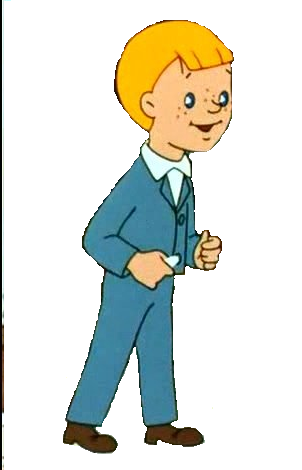 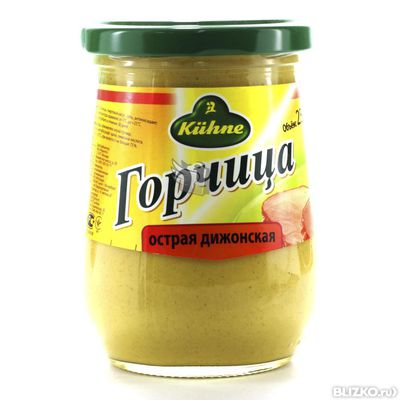 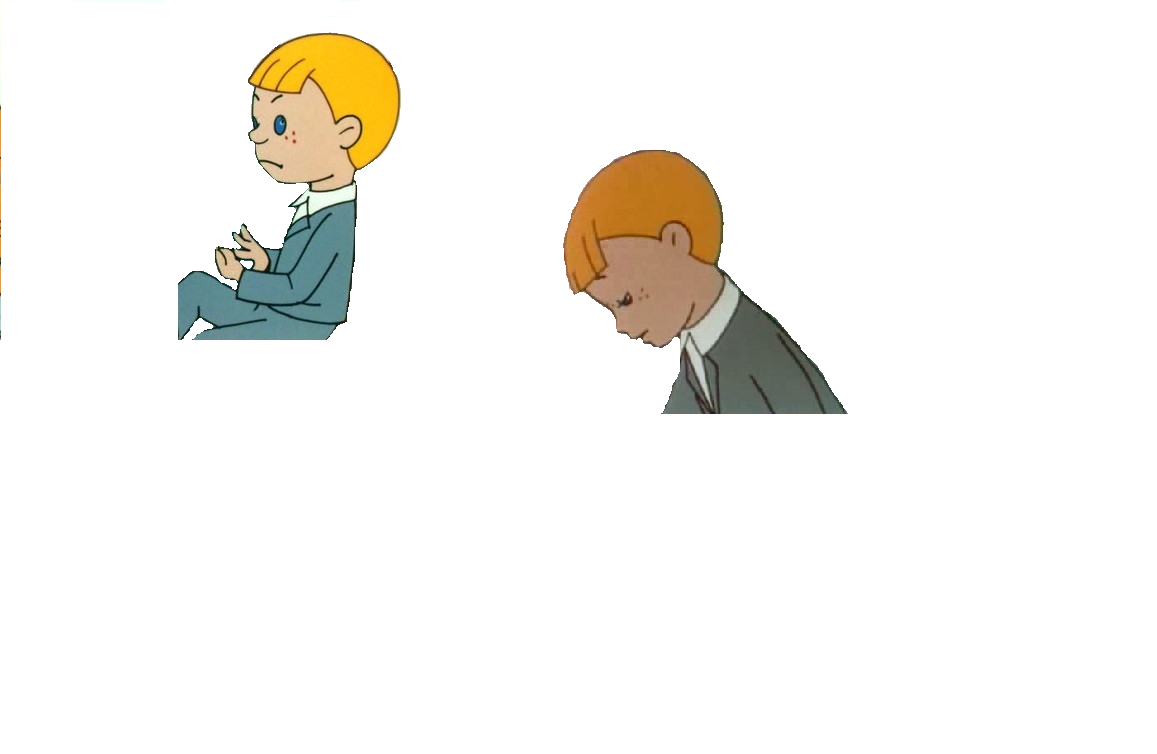 Цель:
Познакомиться с произведением В.В. Голявкина «Никакой я горчицы не ел»
Задачи:
Узнать почему произведение имеет такое название? 

Выяснить что произошло с героем произведения.

С помощью иллюстраций отобразить содержание рассказа, составив схему-маршрут главного героя.
Ваша задача узнать с кем еще встретится  главный герой, выбрать подходящие иллюстрации.
Вы  подбираете иллюстрации отражающие эмоции и чувства главного героя, которые он испытывает при  встрече с разными людьми.
Ваша задача подобрать заголовок к  каждой части рассказа,  сделать вывод чему встречи должны научить мальчика.
Никакой я горчицы не ел.
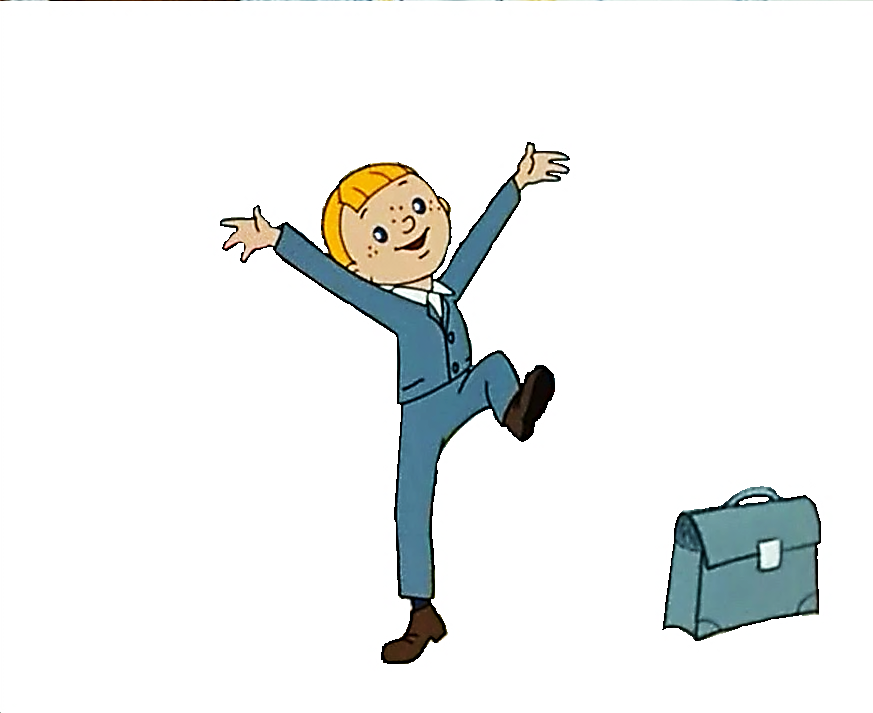 Цель:
Познакомиться с произведением В.В. Голявкина «Никакой я горчицы не ел»
Задачи:
Узнать почему произведение имеет такое название?
 
Выяснить что произошло с героем произведения.

С помощью иллюстраций отобразить содержание рассказа, составив схему-маршрут главного героя.
Так почему же испортилось настроение мальчика? 

Развлекательный или поучительный рассказ мы прочитали?
Скучен день до вечера, коли делать нечего.
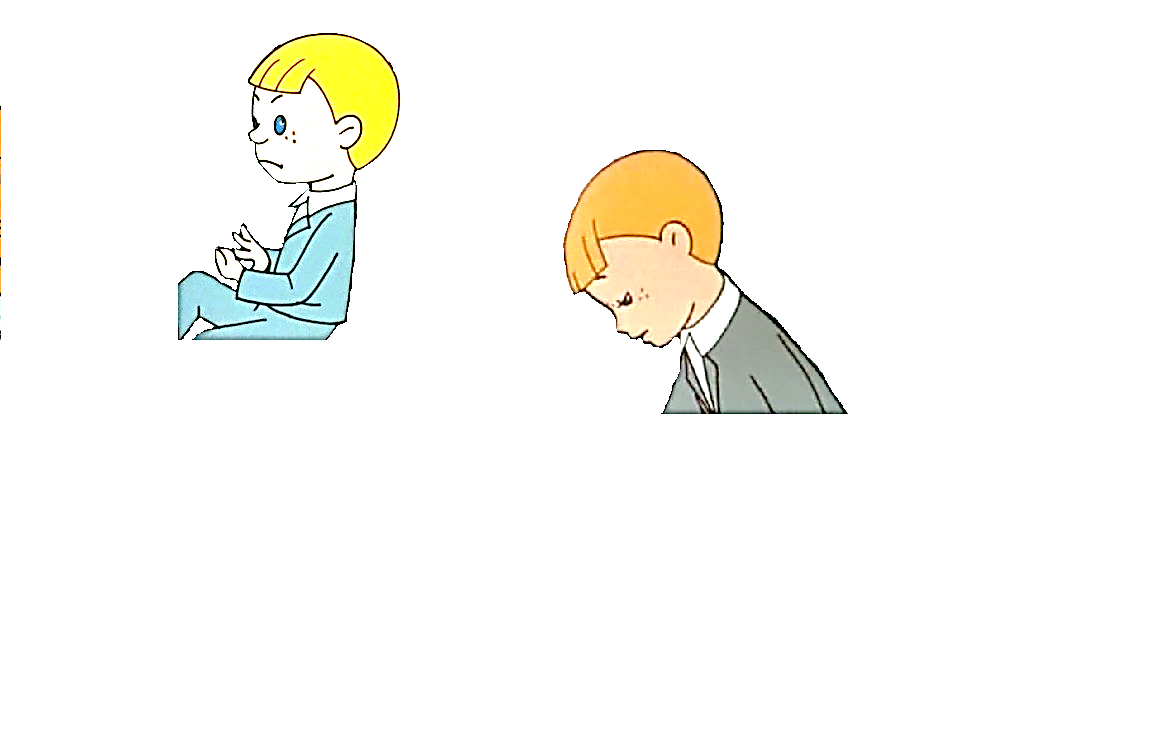 Рефлексия
Б (безымянный) – близость цели. Что я сегодня делал и чего достиг?
С (средний) – состояние духа, настроения.
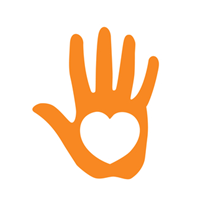 У (указательный) – услуга, помощь.
М (мизинец) – мышление. Какие знания, опыт я сегодня получил?
Б (большой) – бодрость, здоровье.
Домашнее задание.
Приготовить пересказ от имени главного героя.
Написать мини-сочинение на тему:  «Почему нельзя прогуливать школу?»
Подобрать пословицы, поговорки, отражающие главную мысль рассказа.